СОГБОУ «Екимовичская средняя школа-интернат для обучающихся с ограниченными возможностями здоровья»
ЭКСКУРСИОННЫЕ
             ОБЪЕКТЫ             на маршруте                               учебной экологической тропы
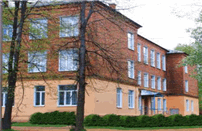 Экскурсионные объекты на маршруте учебной экологической тропыСОГБОУ «Екимовичская средняя школа-интернат для обучающихся с ограниченными возможностями здоровья»
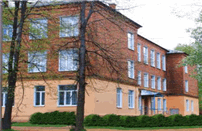 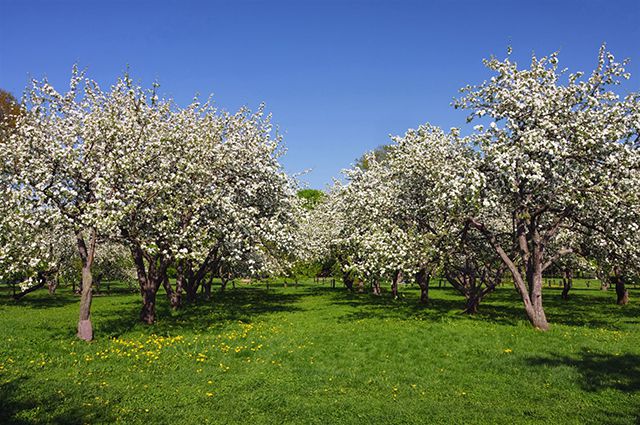 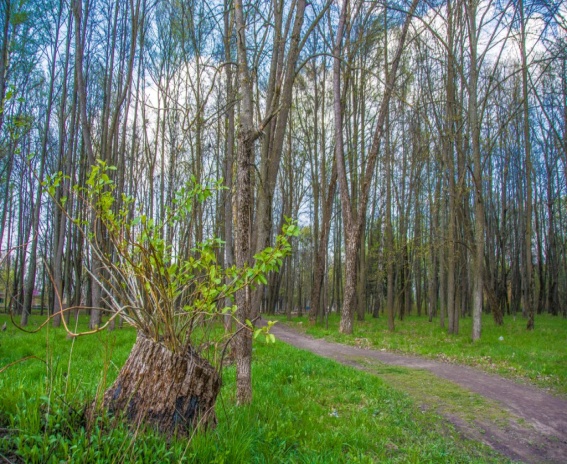 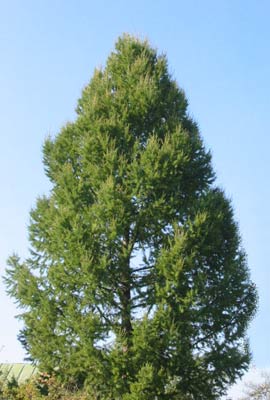 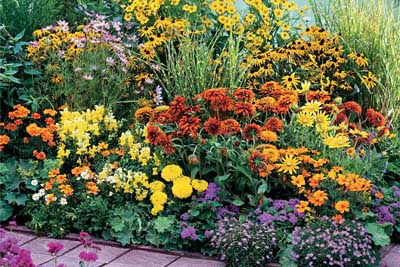 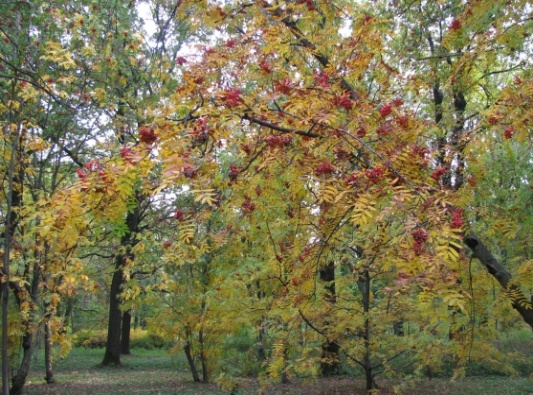 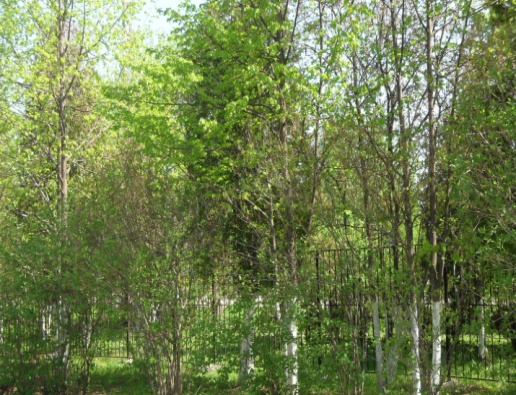 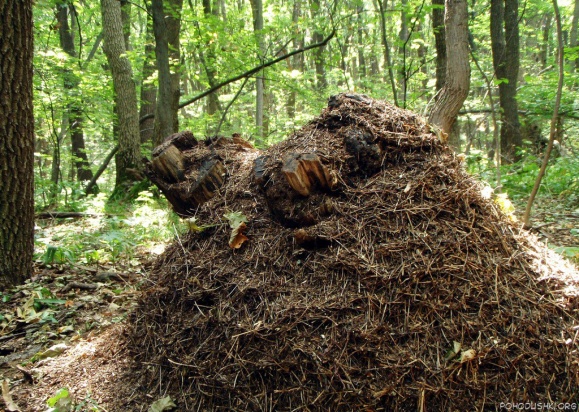 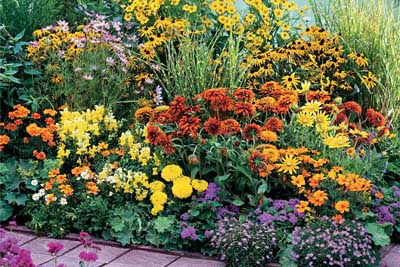 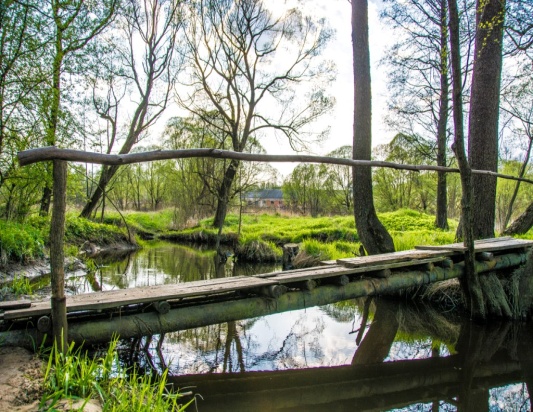 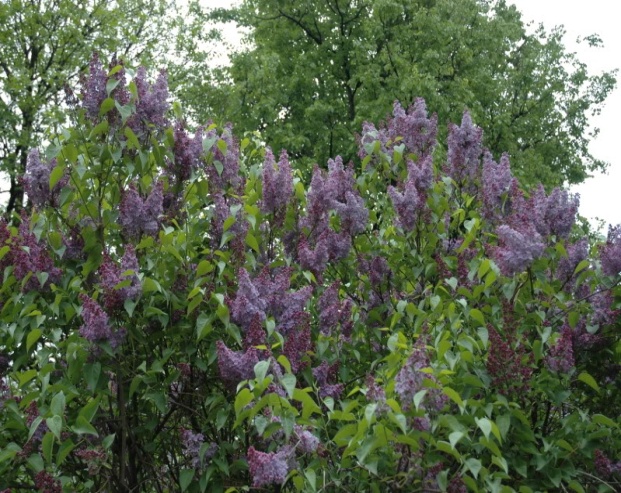 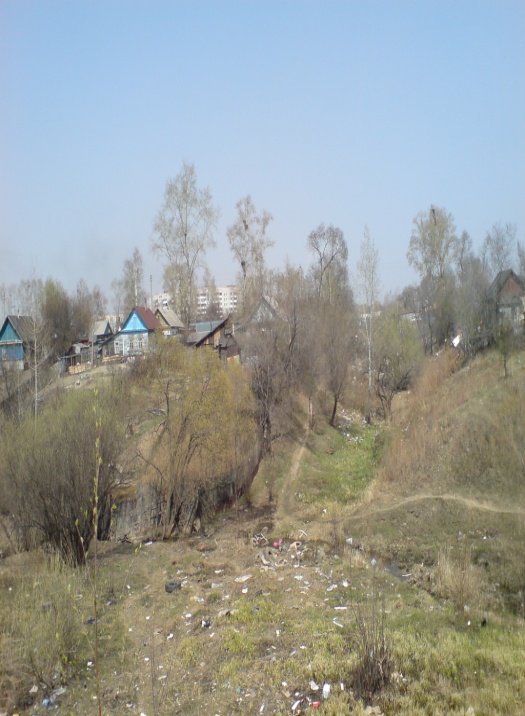 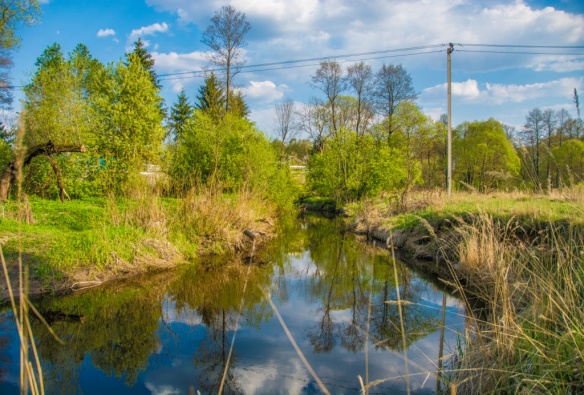 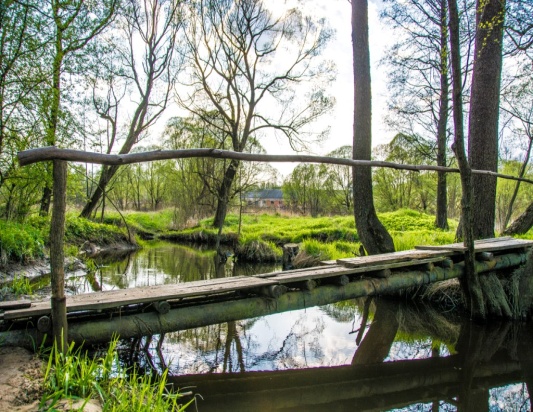 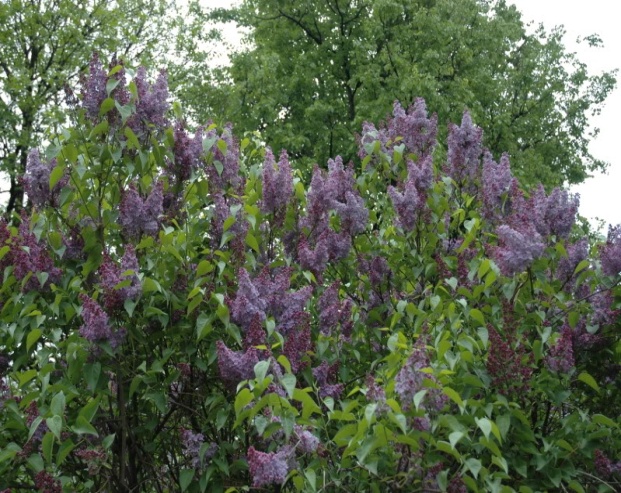 ОСТАНОВКА  №1  «Начало тропы»
Дорогие друзья!
Здесь заложена экологическая тропа.
Мы дарим вам эту тропу, чтобы вы, пройдя по ней, увидели, как чувствует себя окружающая нас природа. Давайте сохраним эту красоту! Дерево, трава, цветок и птица не всегда умеют защититься, если будут уничтожены они, на планете мы останемся одни.
Карта-схема учебной экологической тропы
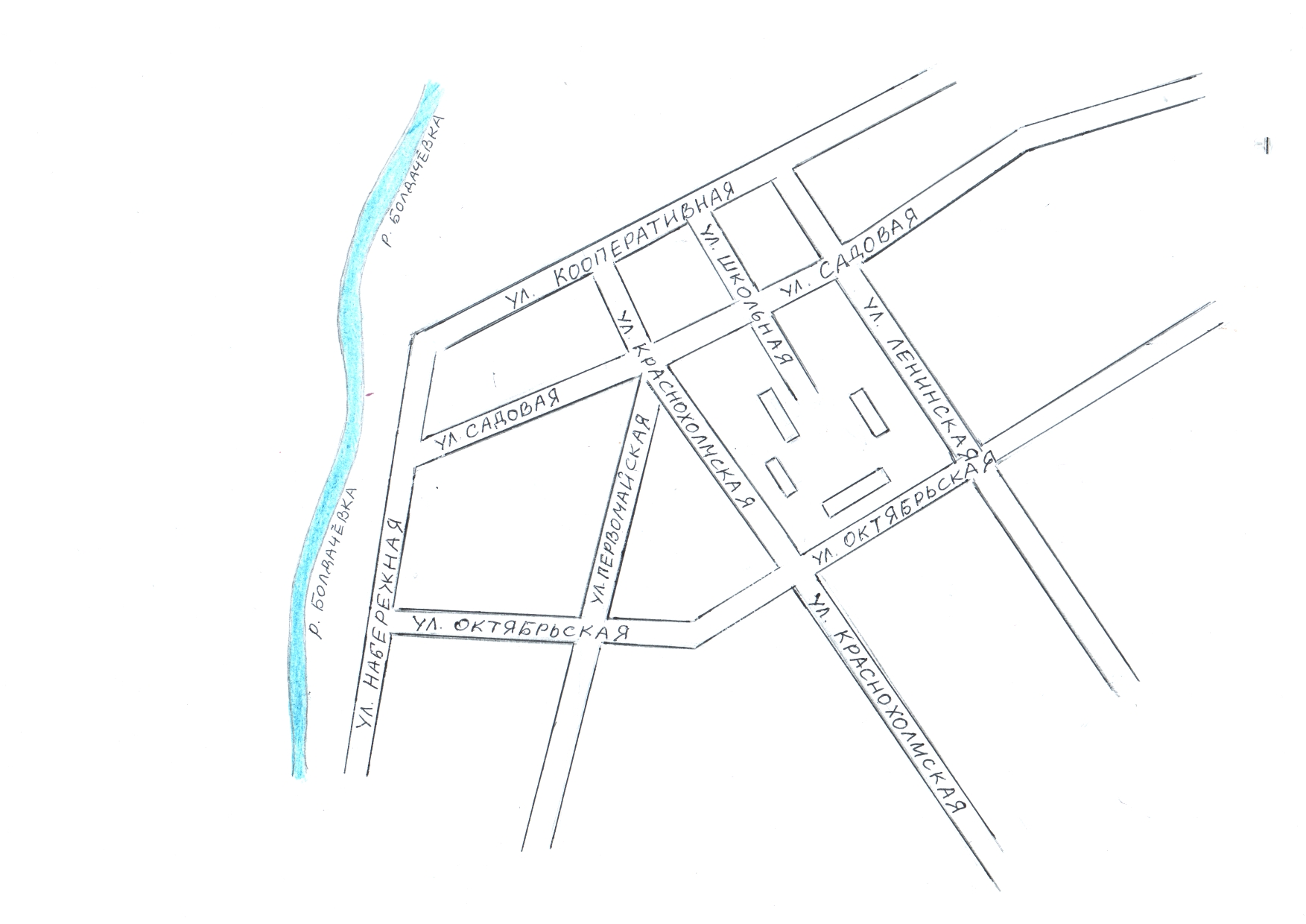 Схема учебной экологической тропы
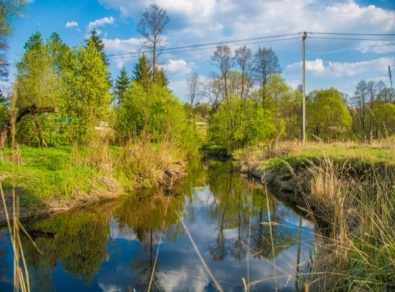 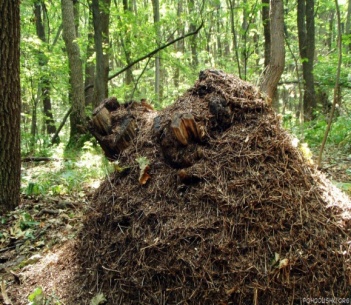 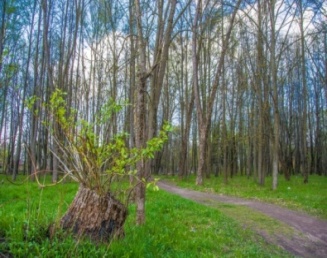 8
6
7
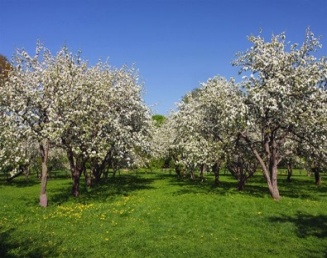 5
9
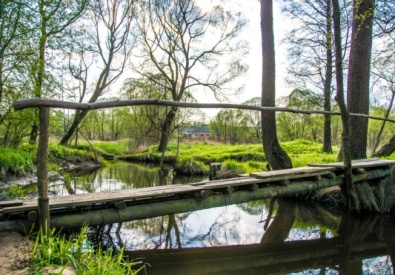 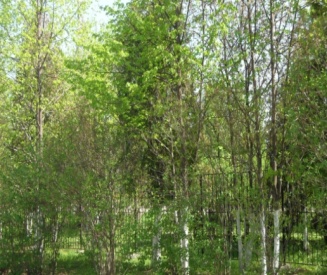 4
2
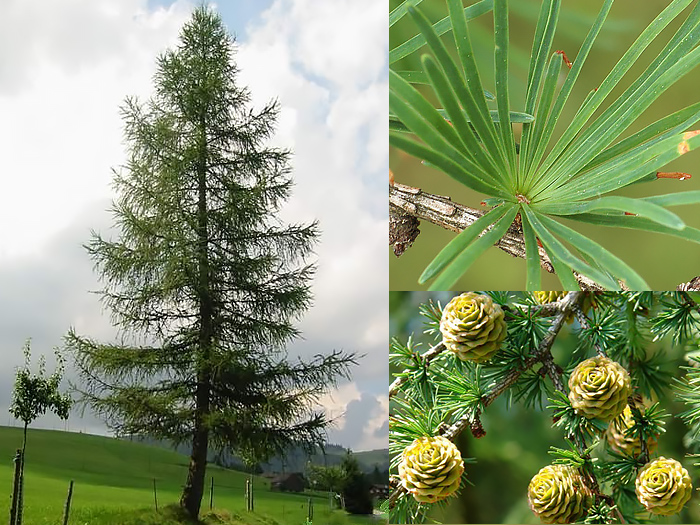 Остановки
№1 – «Начало тропы»
№2 – «Лиственница» 
№3 – «Цветочно-декоративная»
№4 – «Школьный парк»
№5 – «Школьный яблоневый сад»
№6 – «Сельский парк» 
№7 – «Муравейник»
№8 – «Пойменная» 
№9 – «Речная»
№10 – «Овраг»
№11 – «Несанкционированная свалка»
№12 – «Сирень»
№13 – «Липовая»
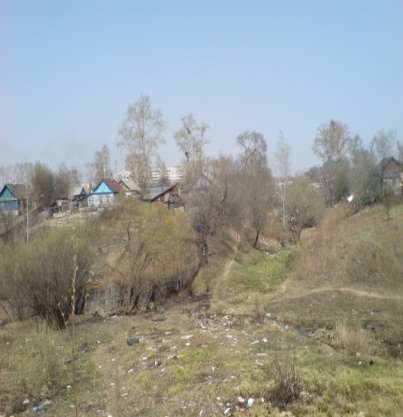 10
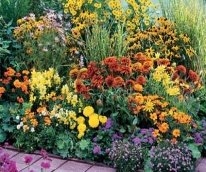 3
1
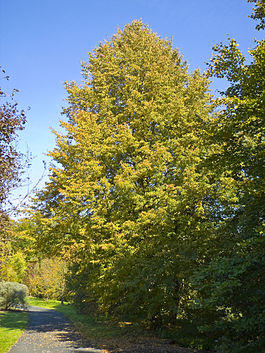 13
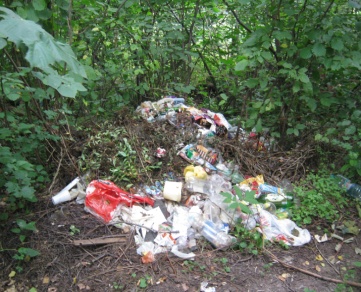 11
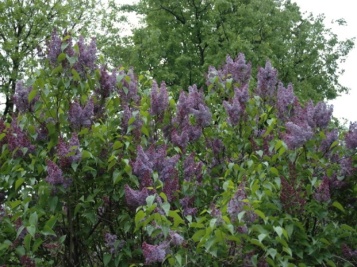 12
ОСТАНОВКА  №2  «Лиственница»
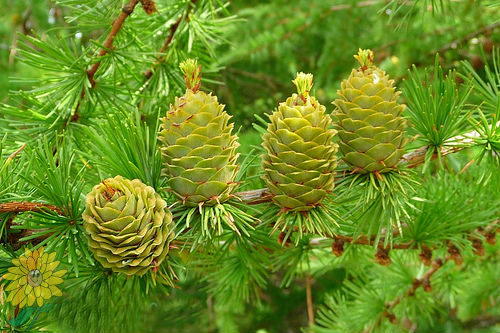 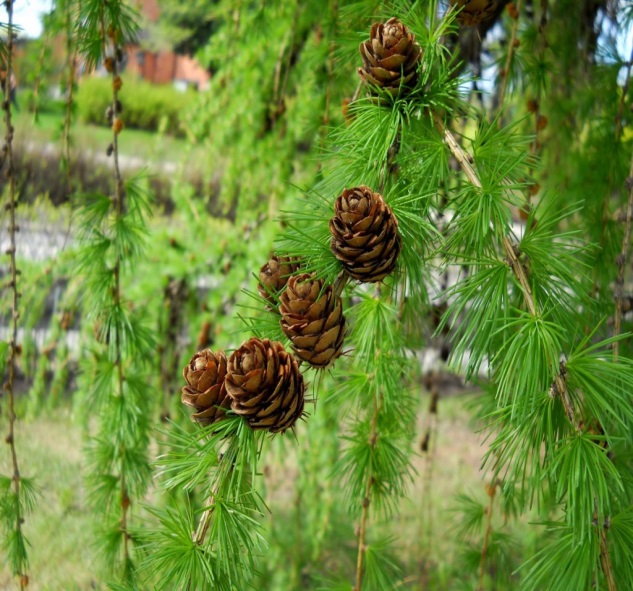 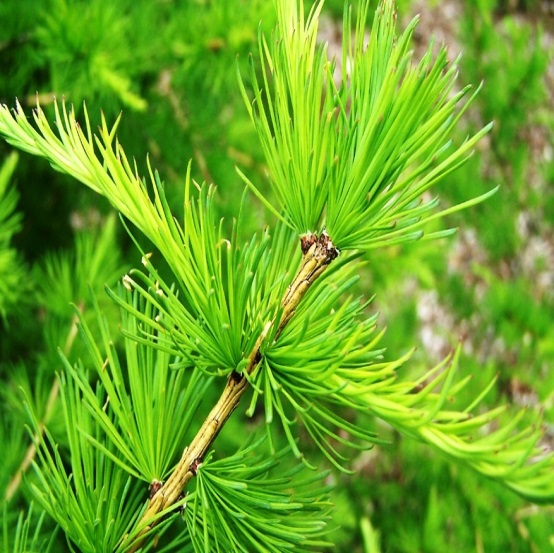 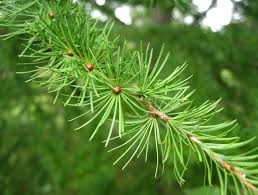 ОСТАНОВКА  №3 «Цветочно-декоративная»
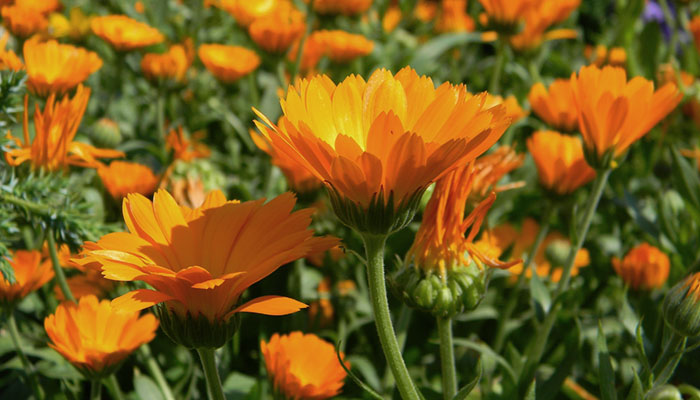 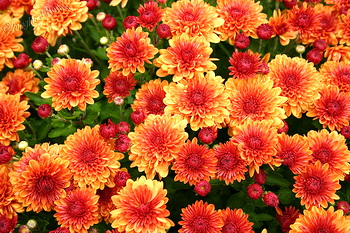 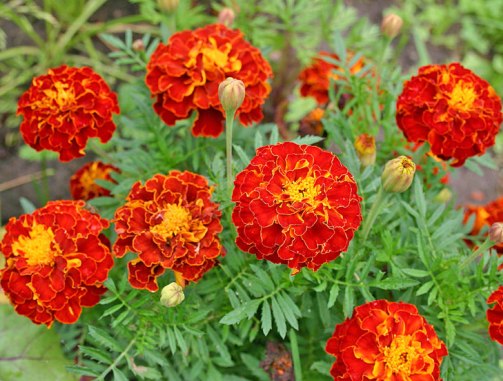 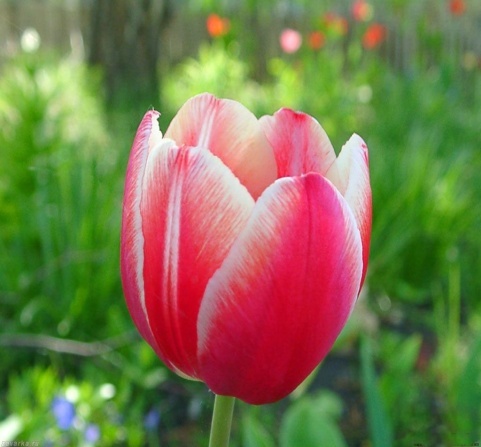 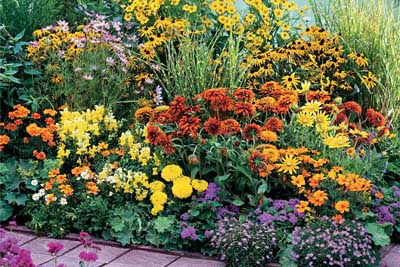 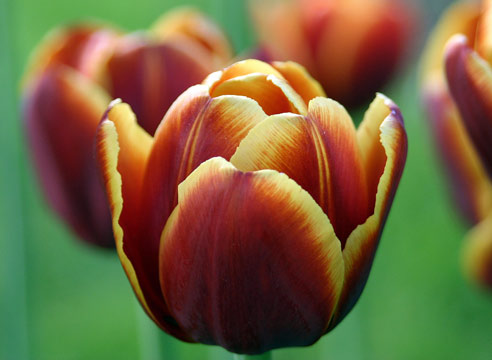 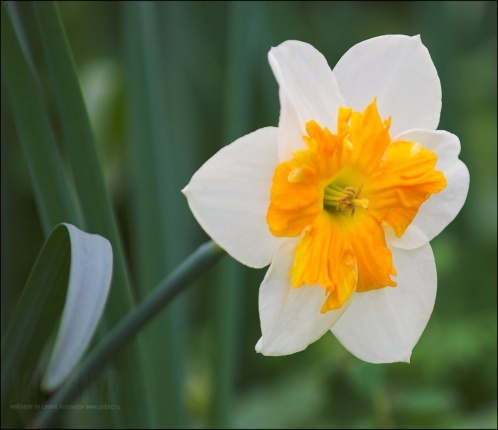 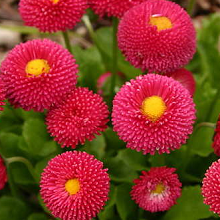 ОСТАНОВКА №4   «Школьный парк»
ОСТАНОВКА №5 «Школьный яблоневый сад»
ОСТАНОВКА №6 «Сельский парк»
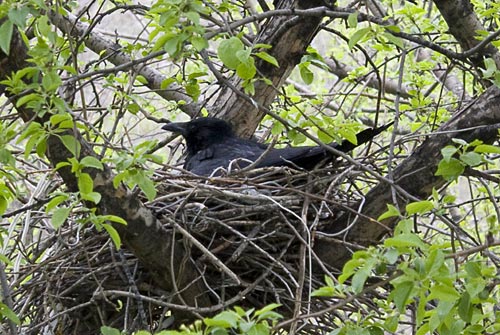 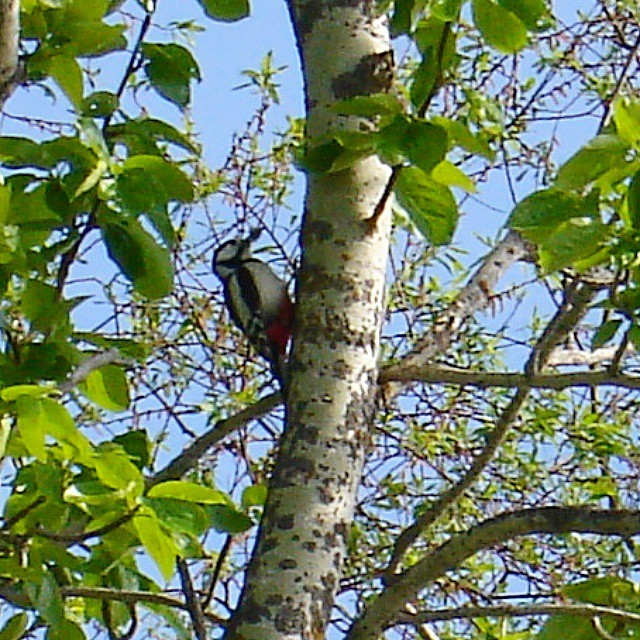 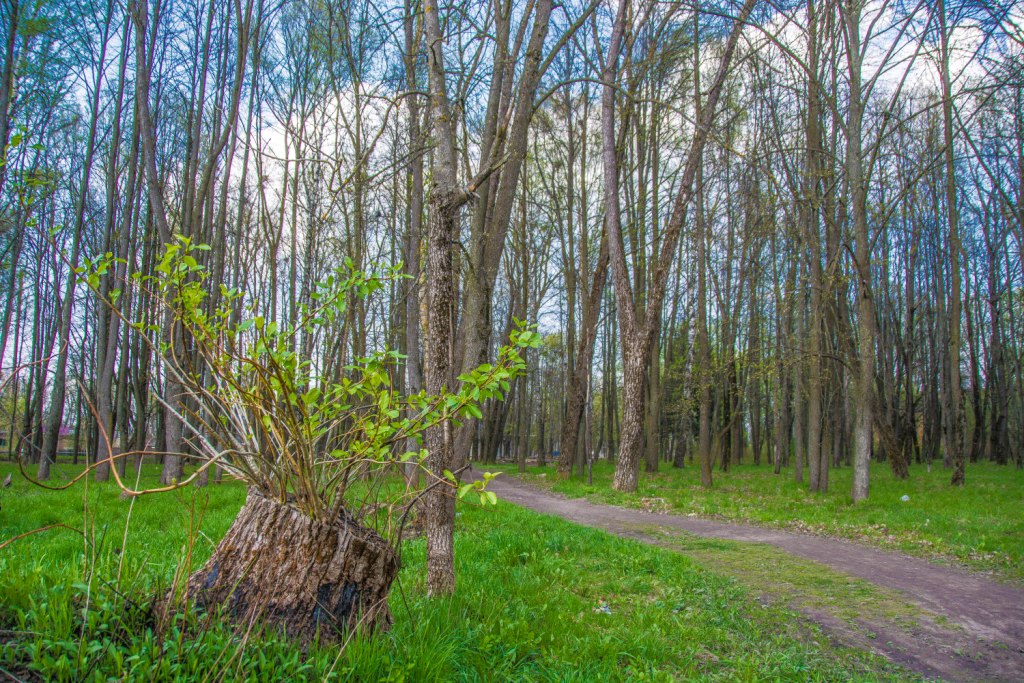 ОСТАНОВКА №7 «Муравейник»
ОСТАНОВКА №8 «Пойменная»
ОСТАНОВКА №8  «Пойменная»
ОСТАНОВКА №9 «Речная»
ОСТАНОВКА №9 «Речная»
ОСТАНОВКА №10 «Овраг»
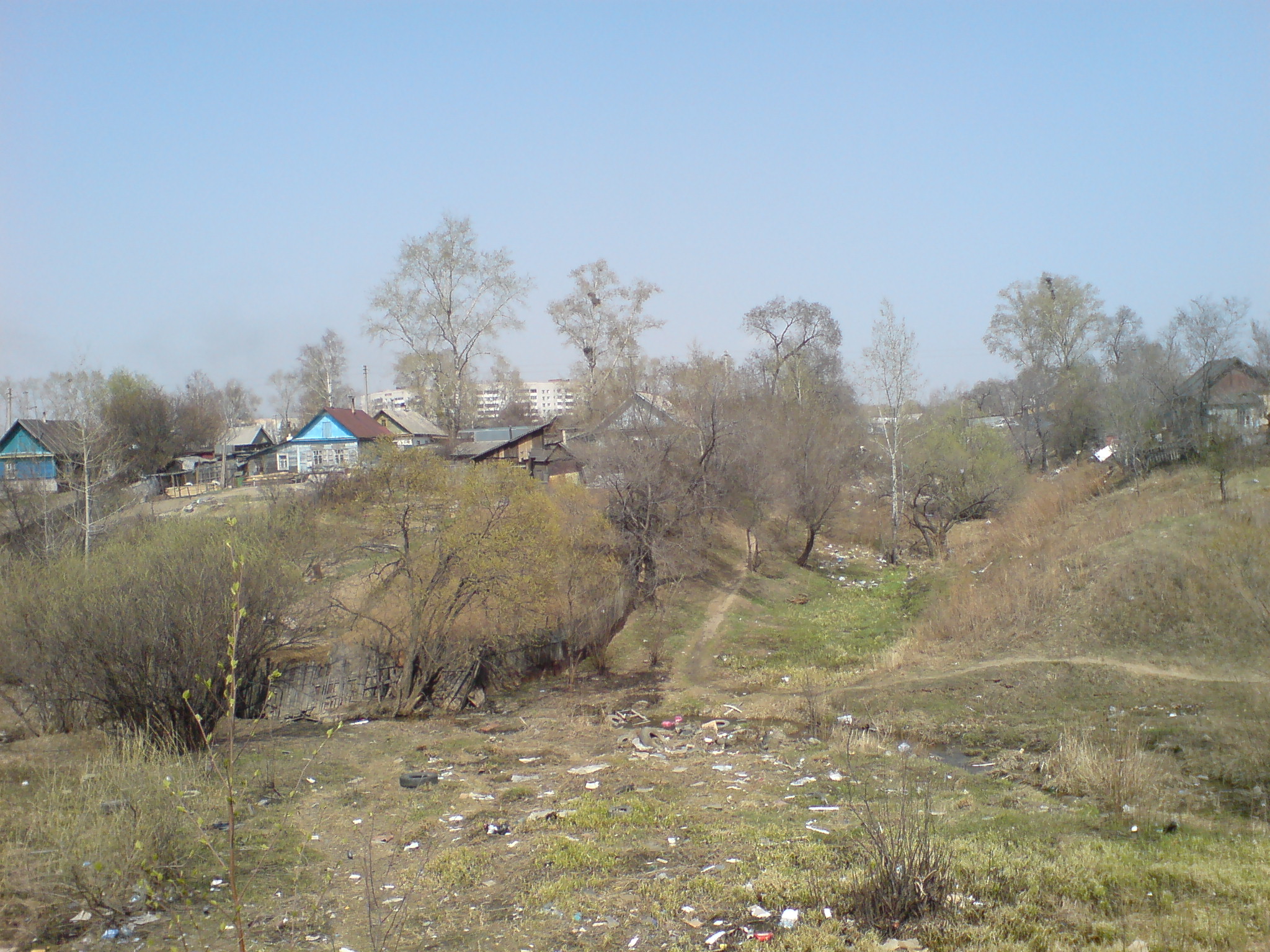 ОСТАНОВКА №11 «Несанкционированная свалка»
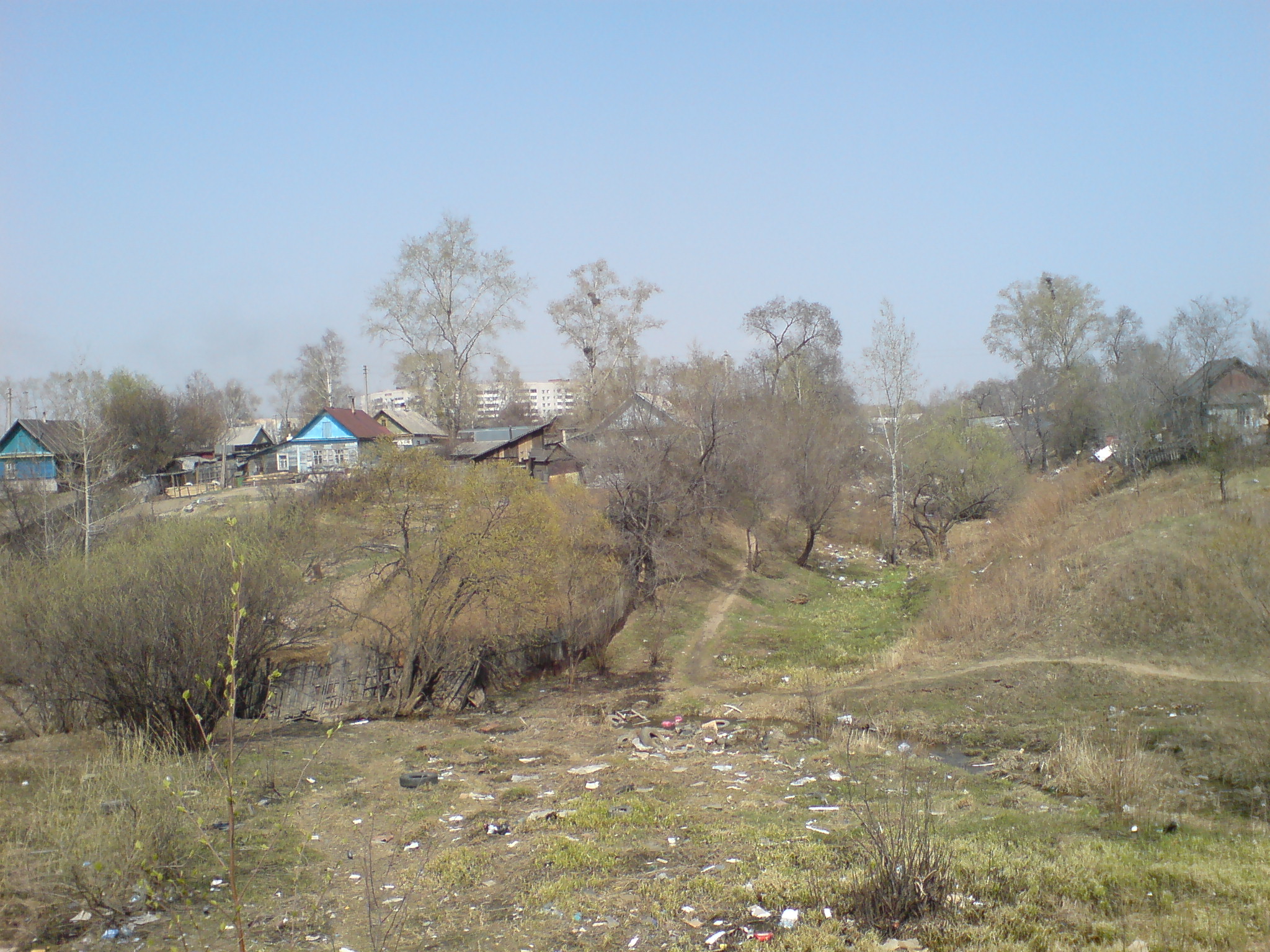 ОСТАНОВКА №12 «Сирень»
ОСТАНОВКА №13 «Липовая»